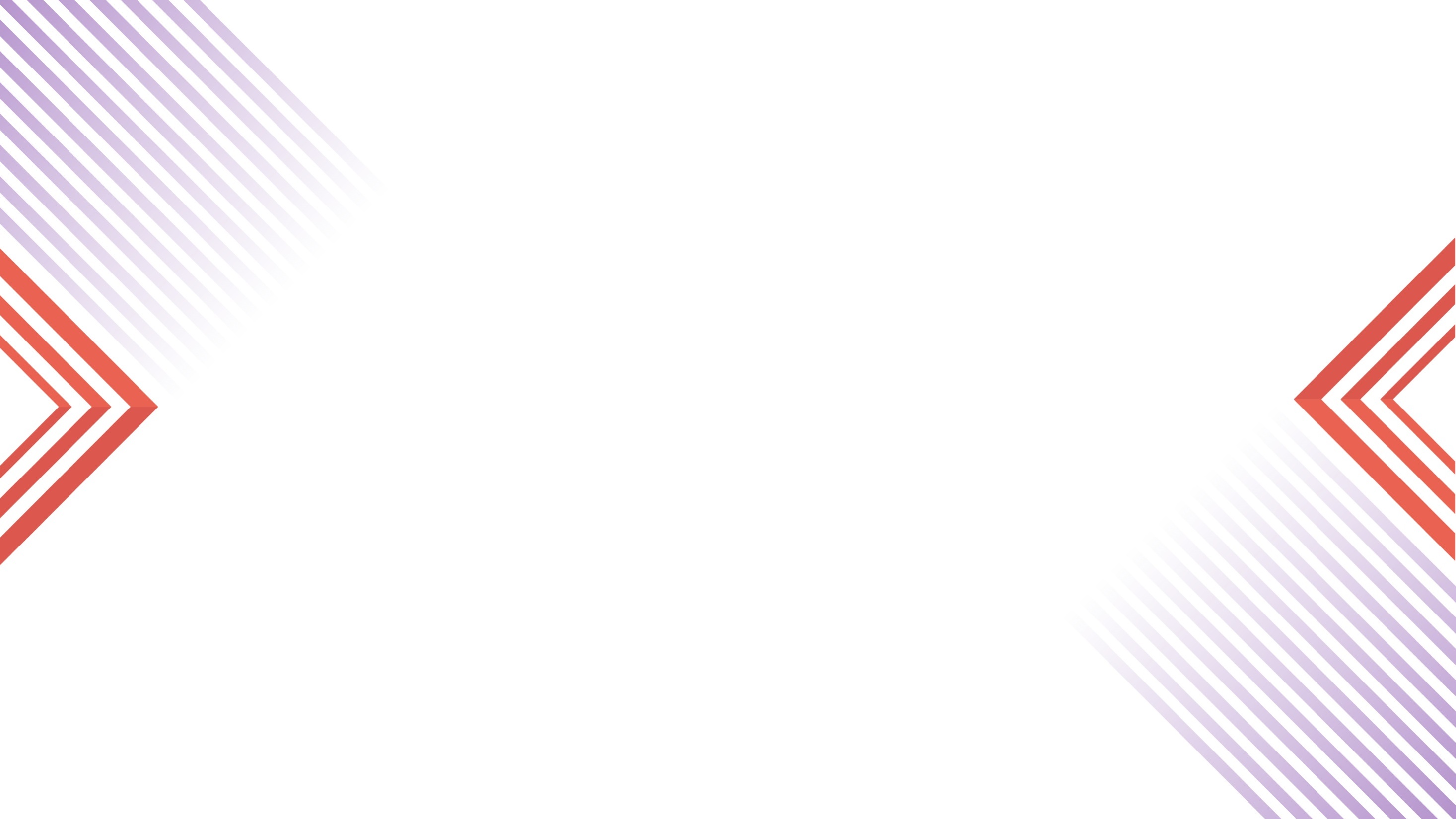 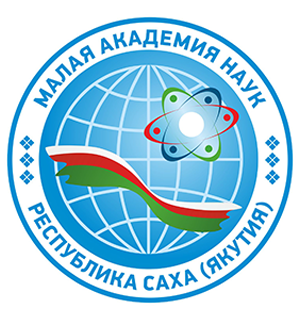 Просветительские и кружковые программы, в том числе как ДПОУ
Антонова Ирина Валерьевна, ст.методист ДПОУ 
ГАУ ДО РС(Я) «Малая академия наук РС(Я)»
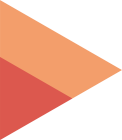 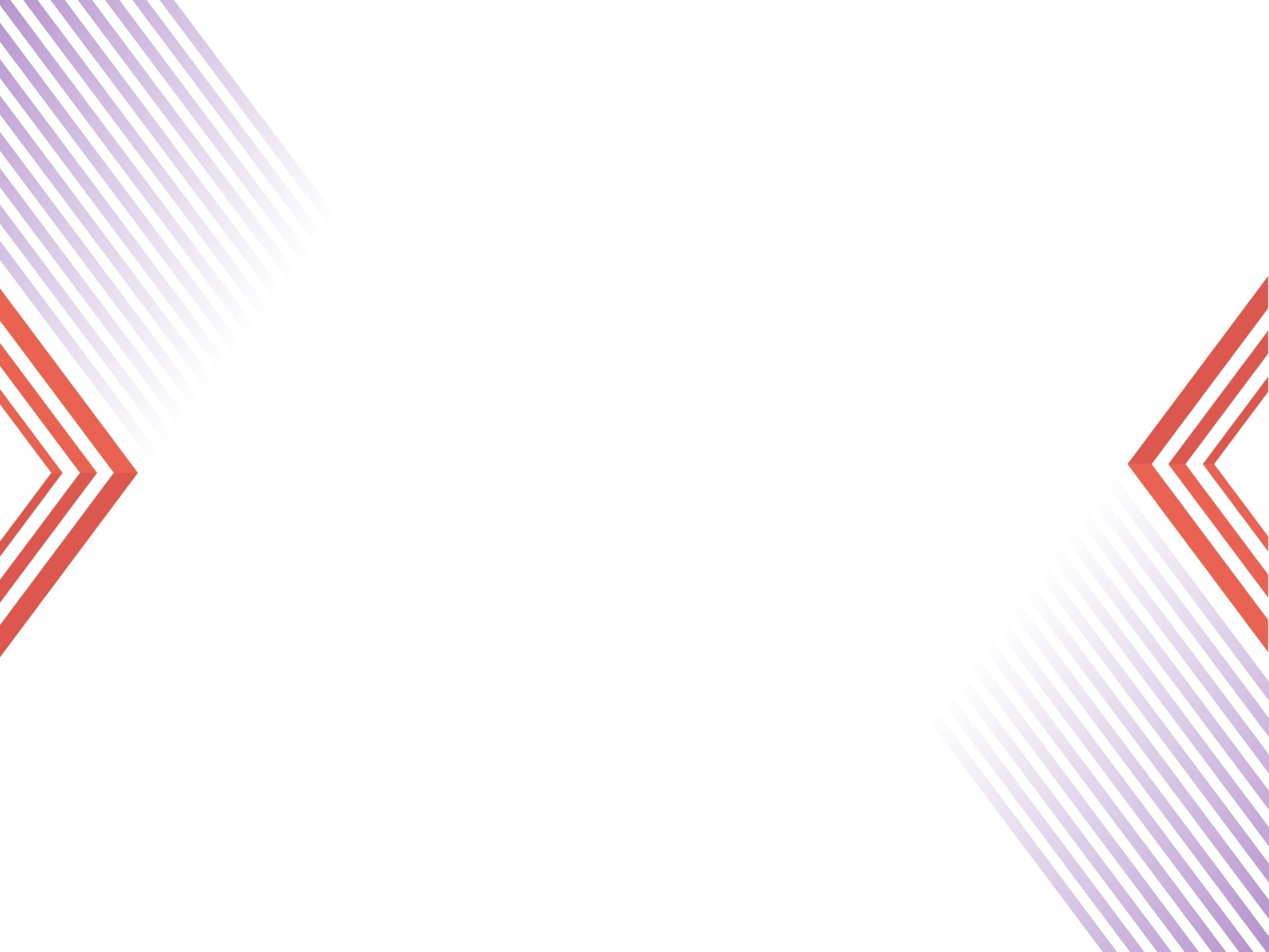 Просветительские и кружковые программы, в том числе как ДПОУ
Программы отвечают на актуальные запросы широкой аудитории
Обзорные и тематические экскурсии
Мастер-классы, научно-популярные квесты, научно-популярные лекции
Кружковые программы
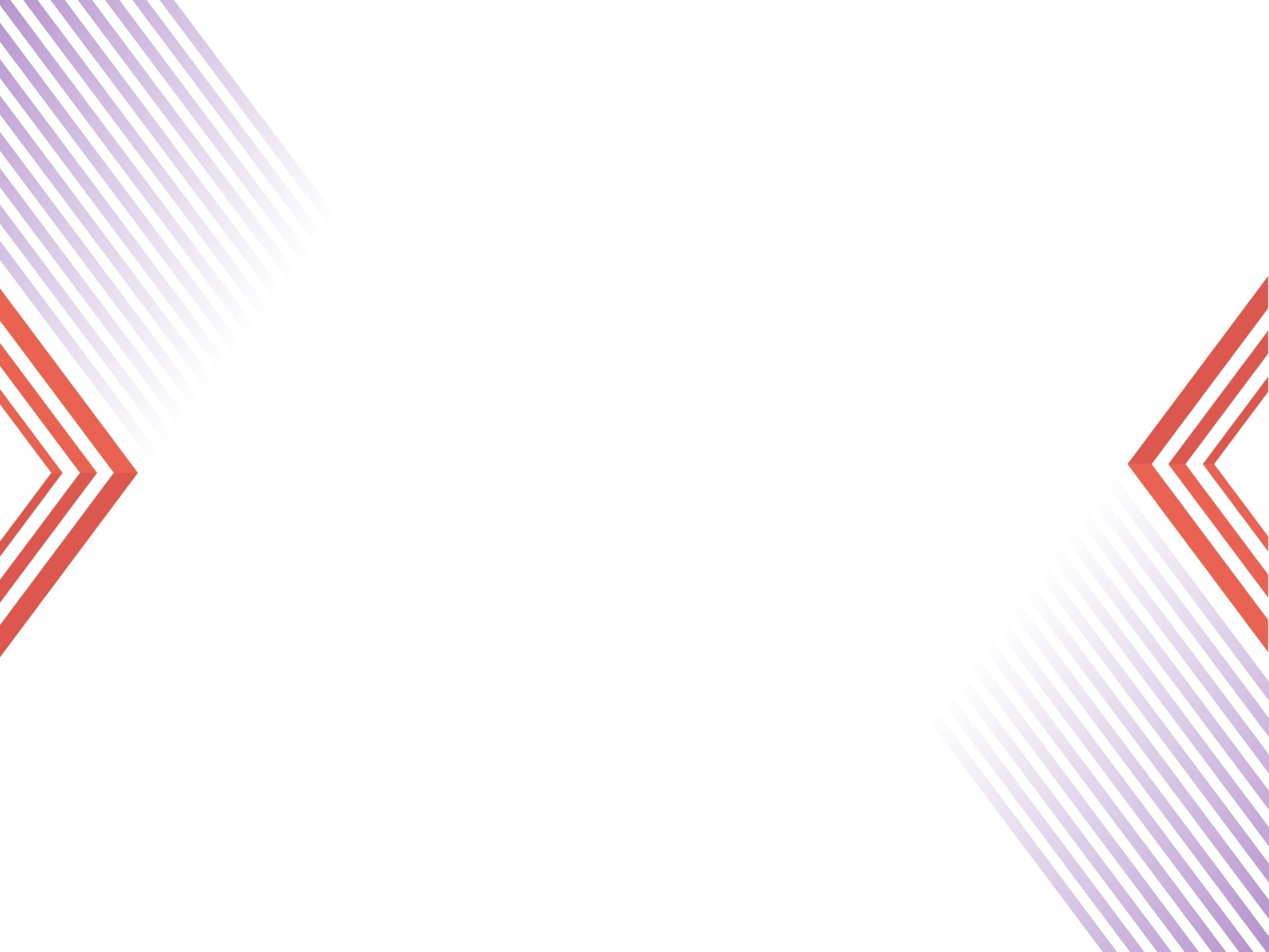 Кружковые программы, в том числе каникулярные
Экспериментальная физика
Экспериментальная химия
Экспериментальная биология
Основы цифрового производства
Основы программирования PYTHON
Живопись 
Олимпиадная математика
Спортивная робототехника
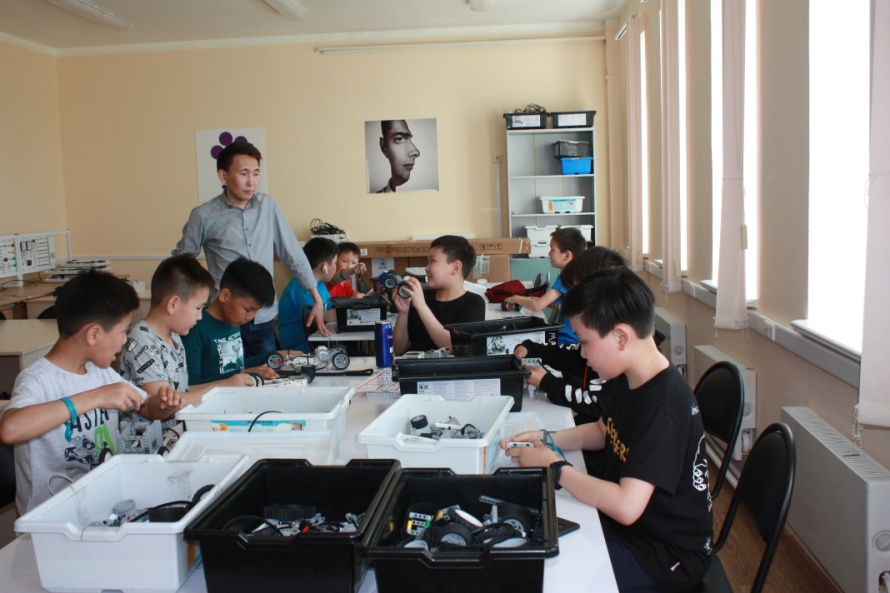 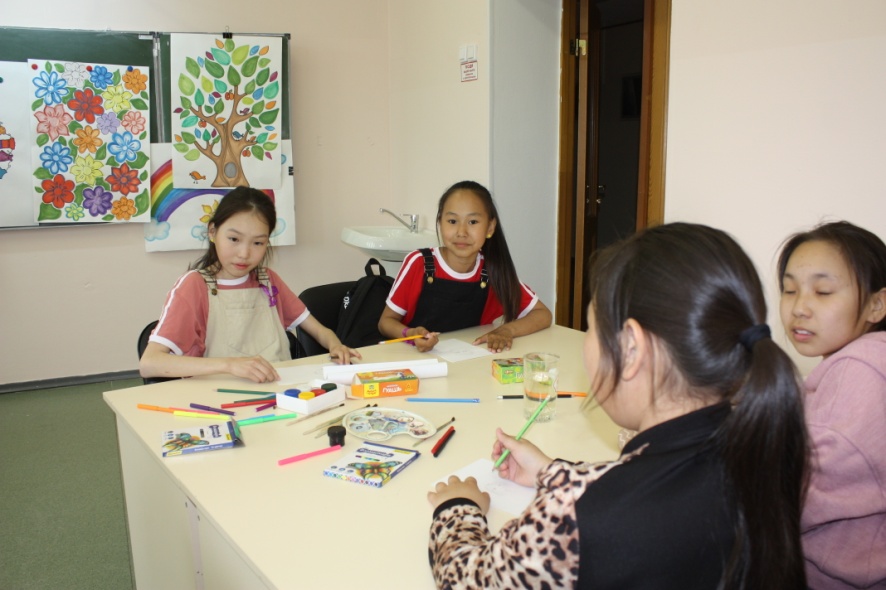 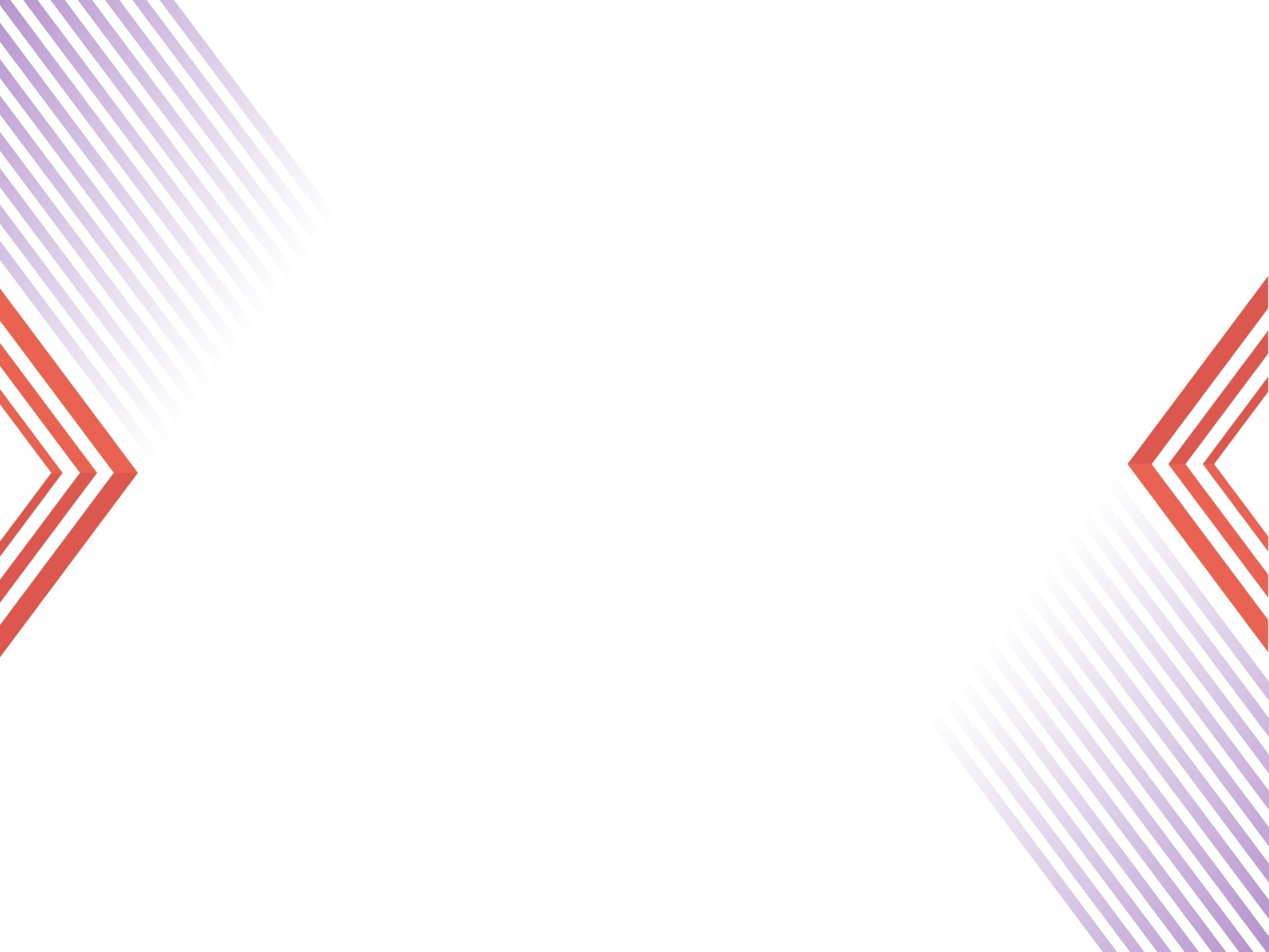 Летняя кампания платных образовательных услуг Малой академии наук РС (Я) 2019г.
9-15 августа 2019г.
 Летняя школа «Импульс» (логическая математика и робототехника) для 5-6 классов
 Летняя школа «Эрудит» по математике и занимательной физике для 5-6 классов
 Летняя школа «Пять с плюсом» (занимательная математика и иностранный язык) для 5-6 классов
 Летняя школа «Формула успеха». Олимпиадная и прикладная математика (6-10 классы)
 Спецкурс «Основы 3D моделирования» для 7-10 классов
 Подготовка к ОГЭ и ЕГЭ по направлениям
Летняя школа «Эйнштейн». Экспериментальная физика и математика (8-10 классы)
 Основы программирования на языке Python для 7 классов
 Летняя школа «Кюри». Экспериментальная химия и биология (8-10 классы)
 IT-ФЕСТИВАЛЬ «STEP IT» для учащихся 7-9 классов
 Научная школа краеведа Ноговицына П.Р. «Экспедиция по долине Эркээни» (5-10 классы
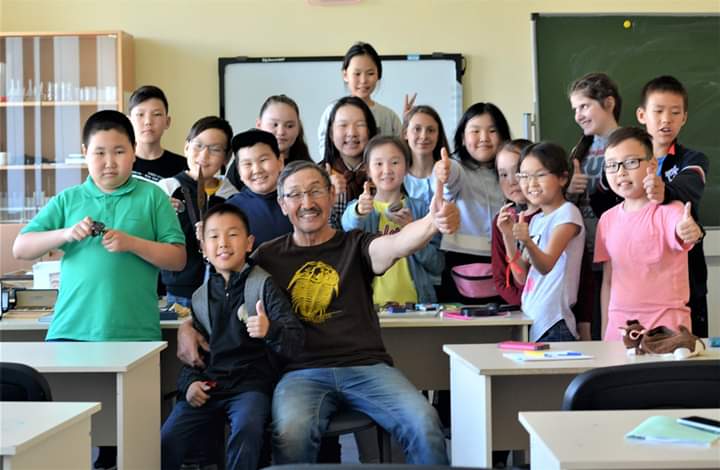 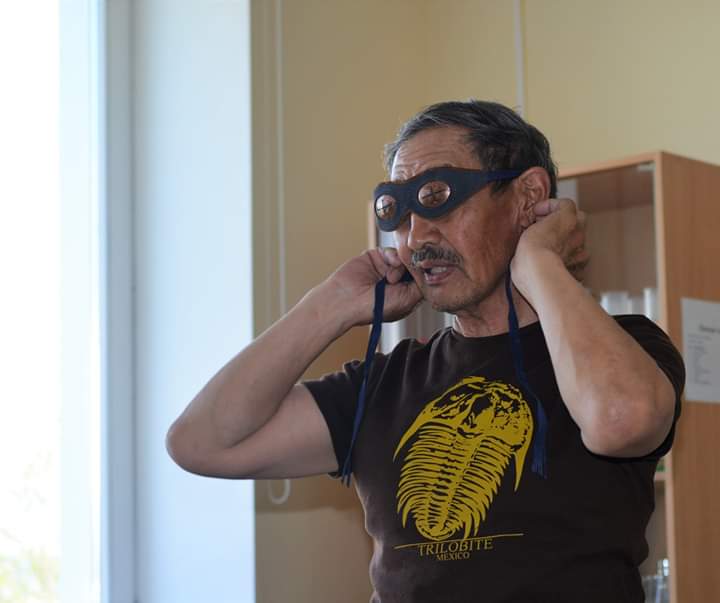 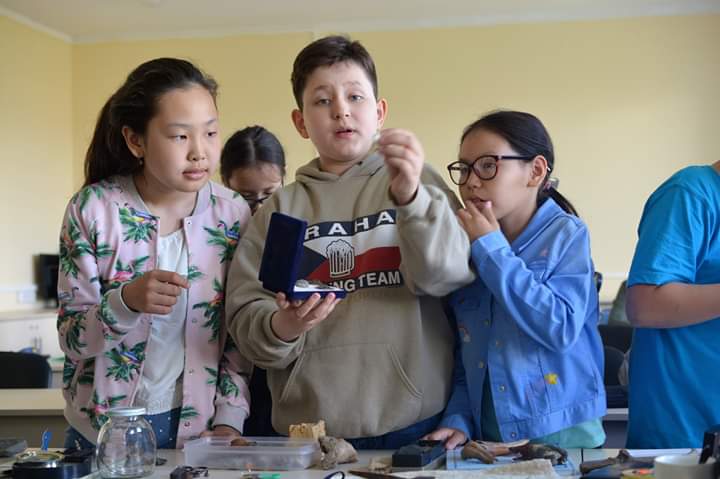 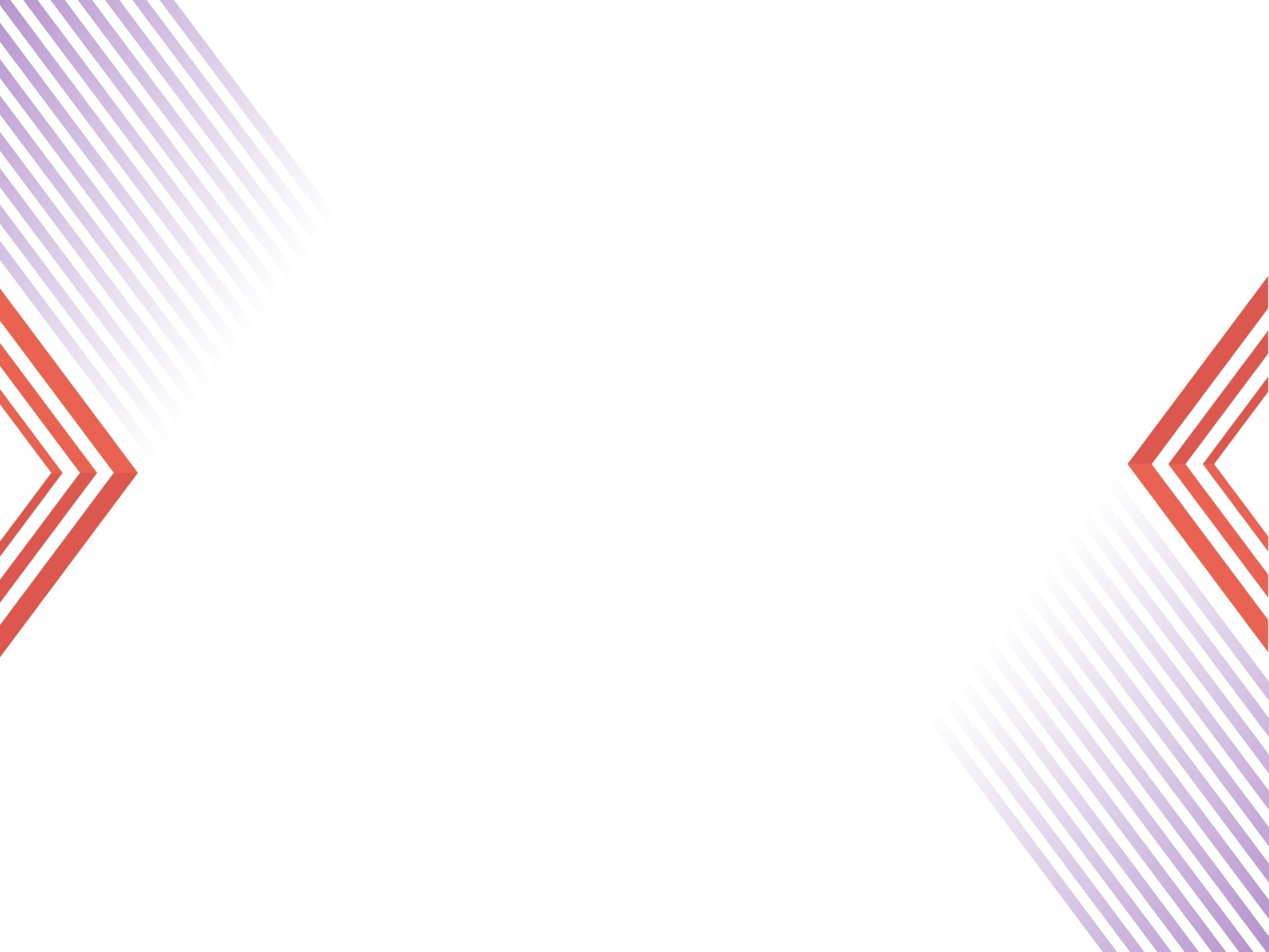 Летняя кампания платных образовательных услуг Малой академии наук РС (Я) 2019г.
21-27 июля 2019г

Летняя школа «Пифагор» по математике и физике для 7-8 классов (30)
 Летняя языковая школа «Active English» 6-8 классов
· Летняя школа «Yakutia Conversatinaon English Summer Camp 2019»
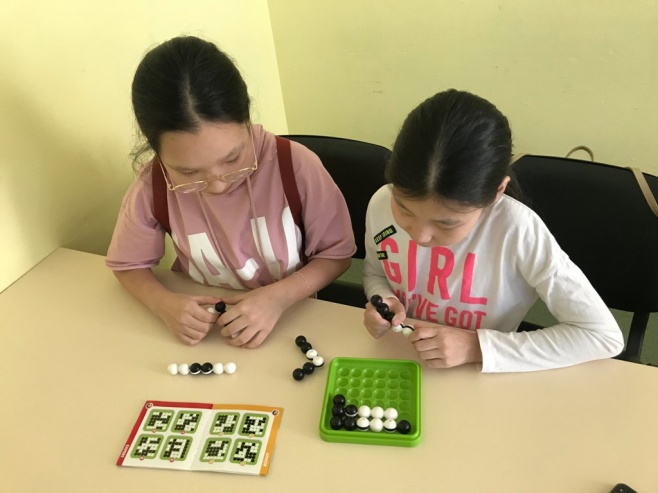 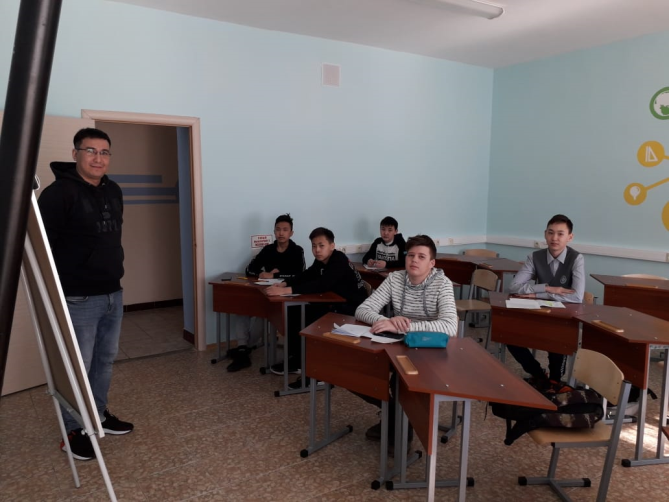 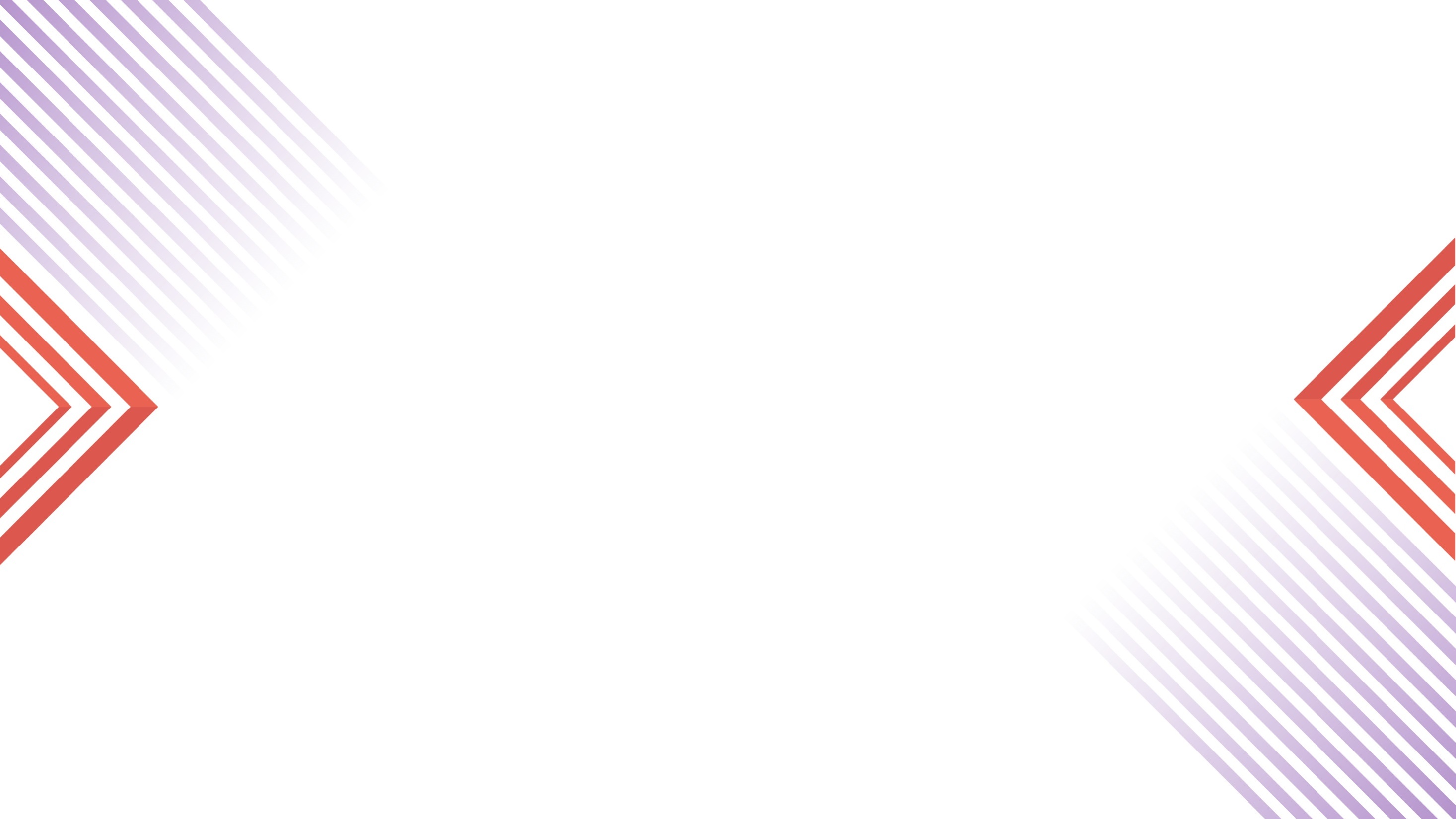 Просветительские и кружковые программы проводятся по образовательным запросам от классных коллективов, родителей
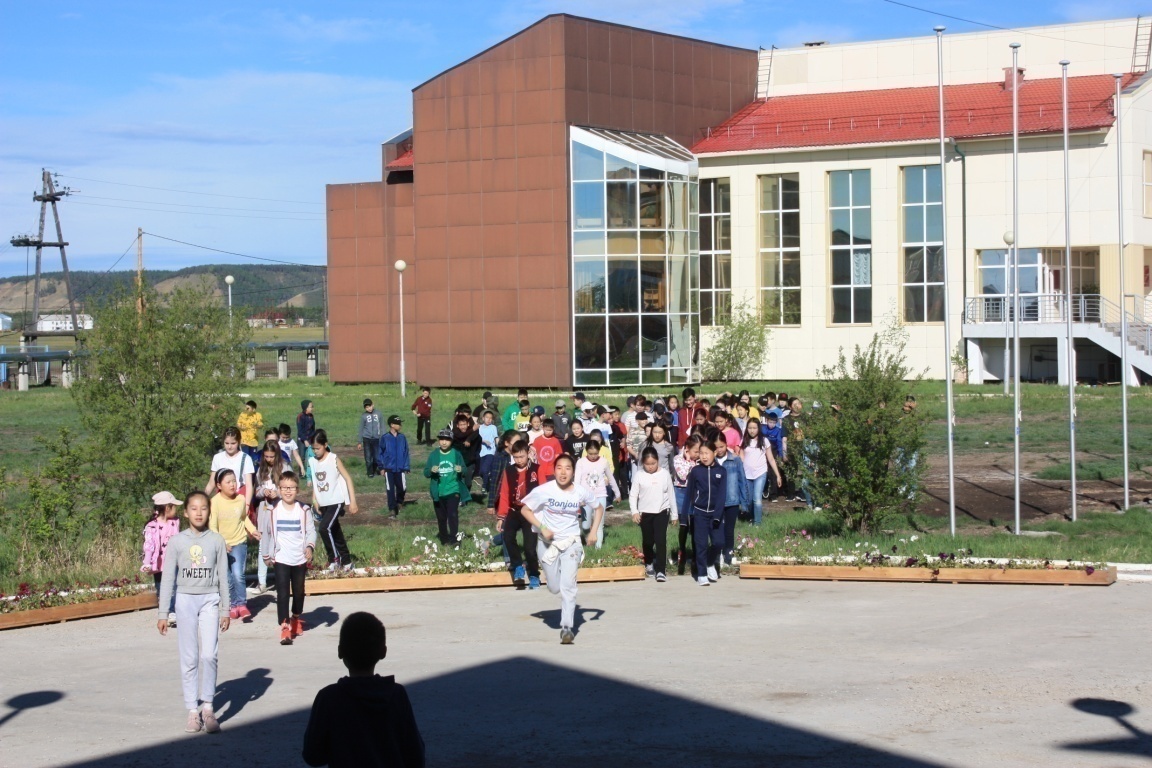 Прием заявок на электронную почту ymoman@mail.ru
Ответственные методисты:
Антонова Ирина Валерьевна, 8-914-274-19-99
Прибылых Светлана Игоревна, 8-984-114-88-35
Сеть региональных центров выявления и поддержки одарённых детей, созданных с учётом опыта Образовательного фонда «Талант и успех» на базе ведущих образовательных организаций – инструмент преодоления разрывов
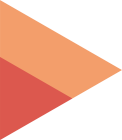